PILSON_Fig 01_01
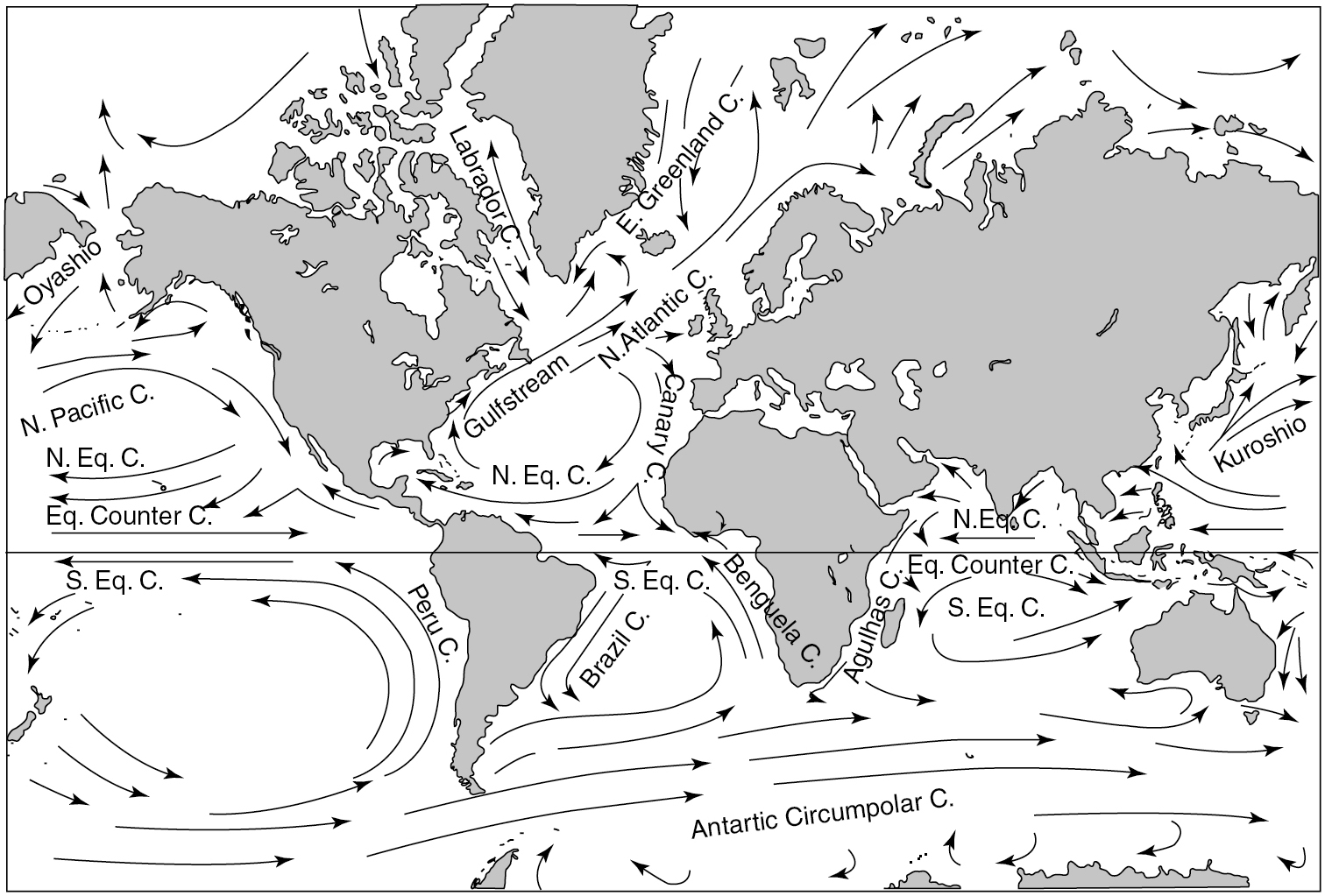 © Cambridge University Press 2012
PILSON_Fig 01_02
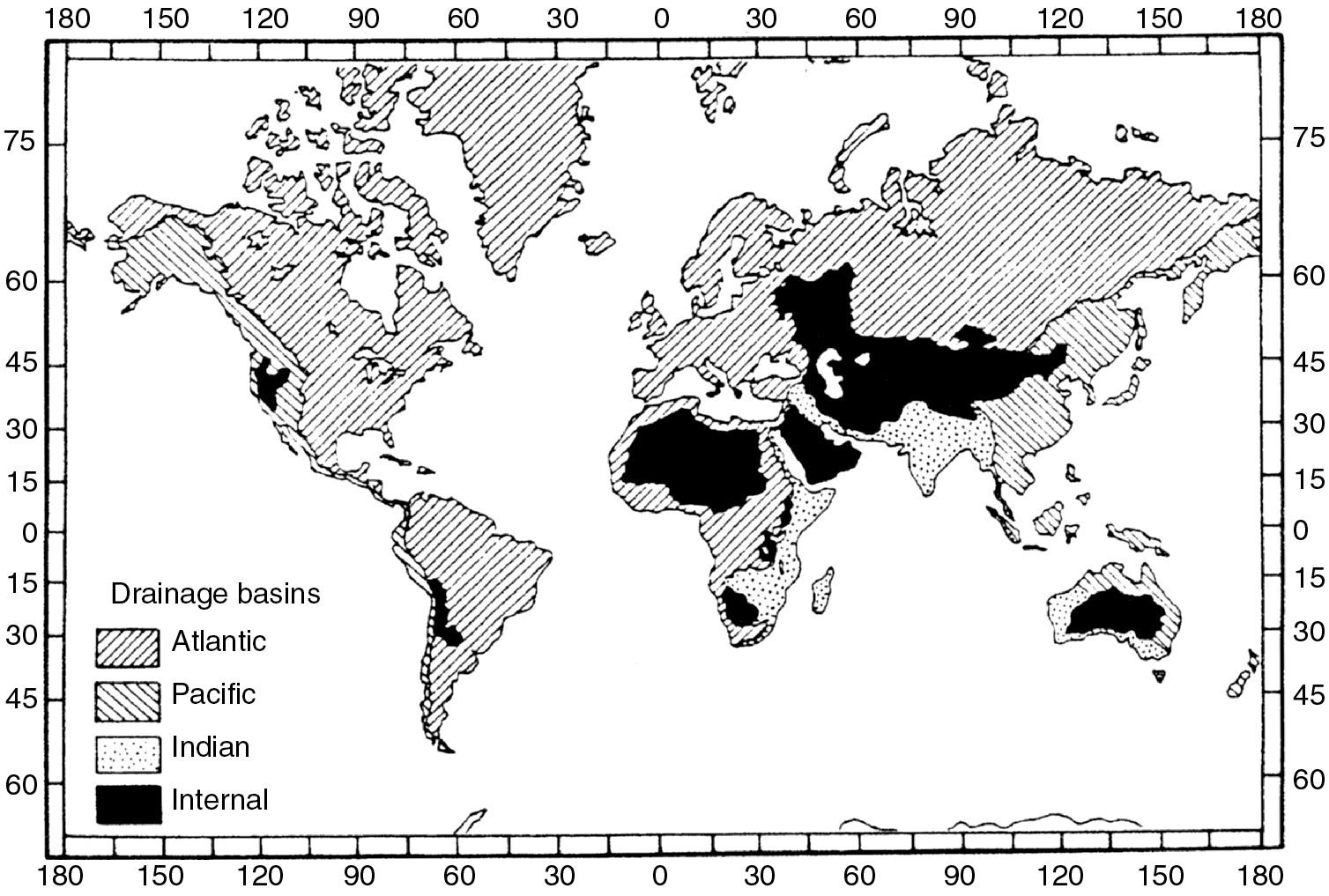 © Cambridge University Press 2012
PILSON_Fig 01_03
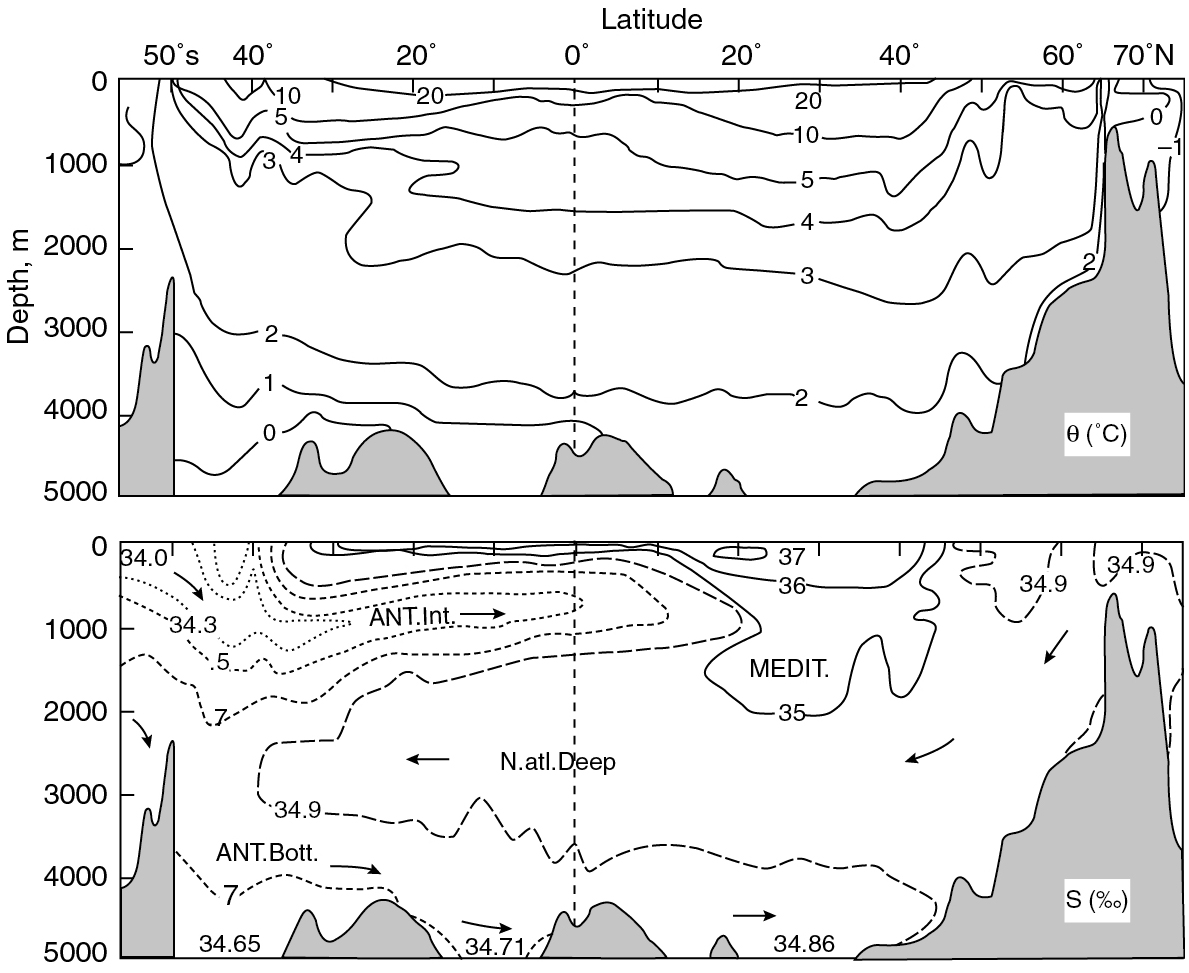 © Cambridge University Press 2012
PILSON_Fig 01_04
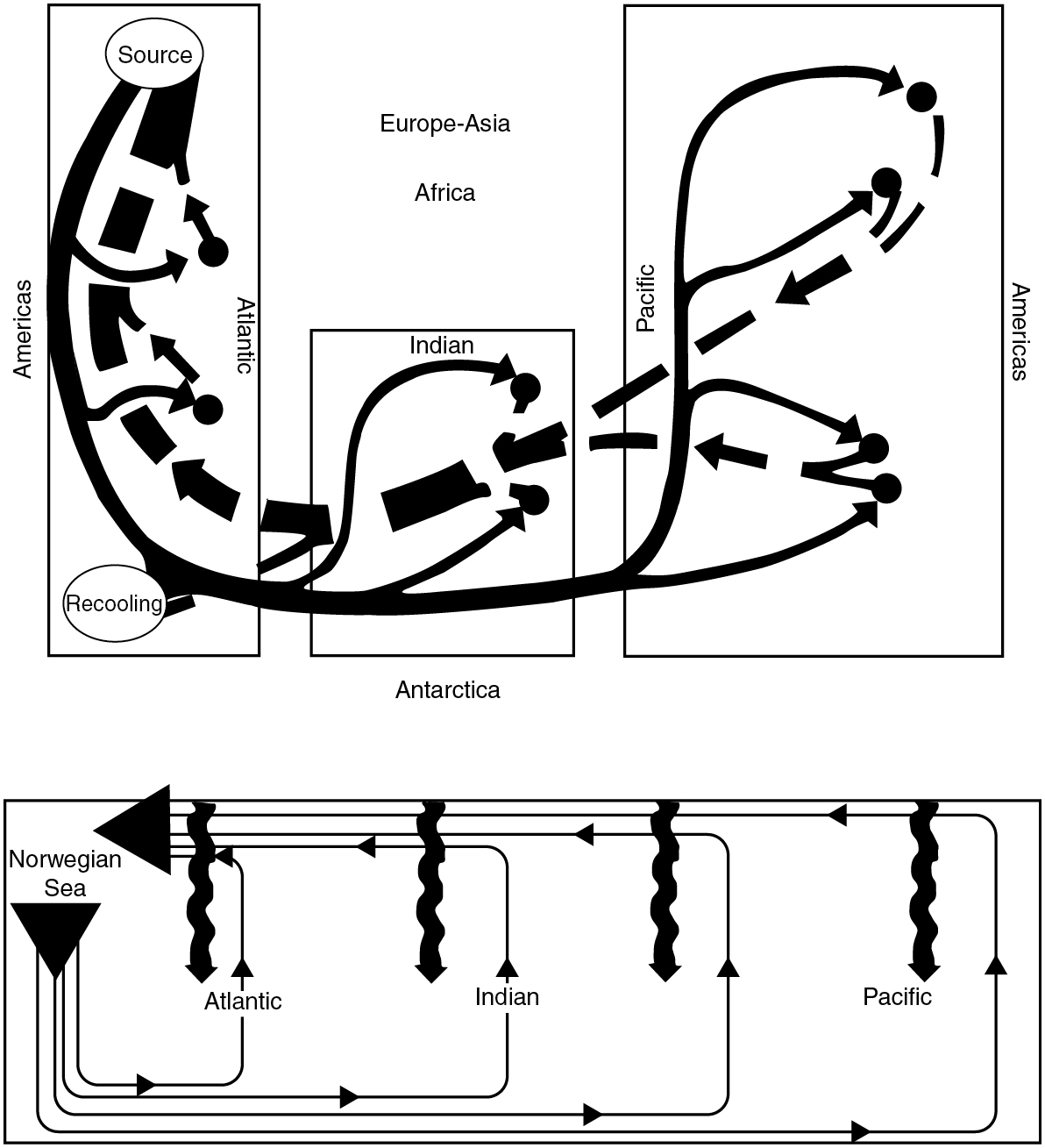 © Cambridge University Press 2012